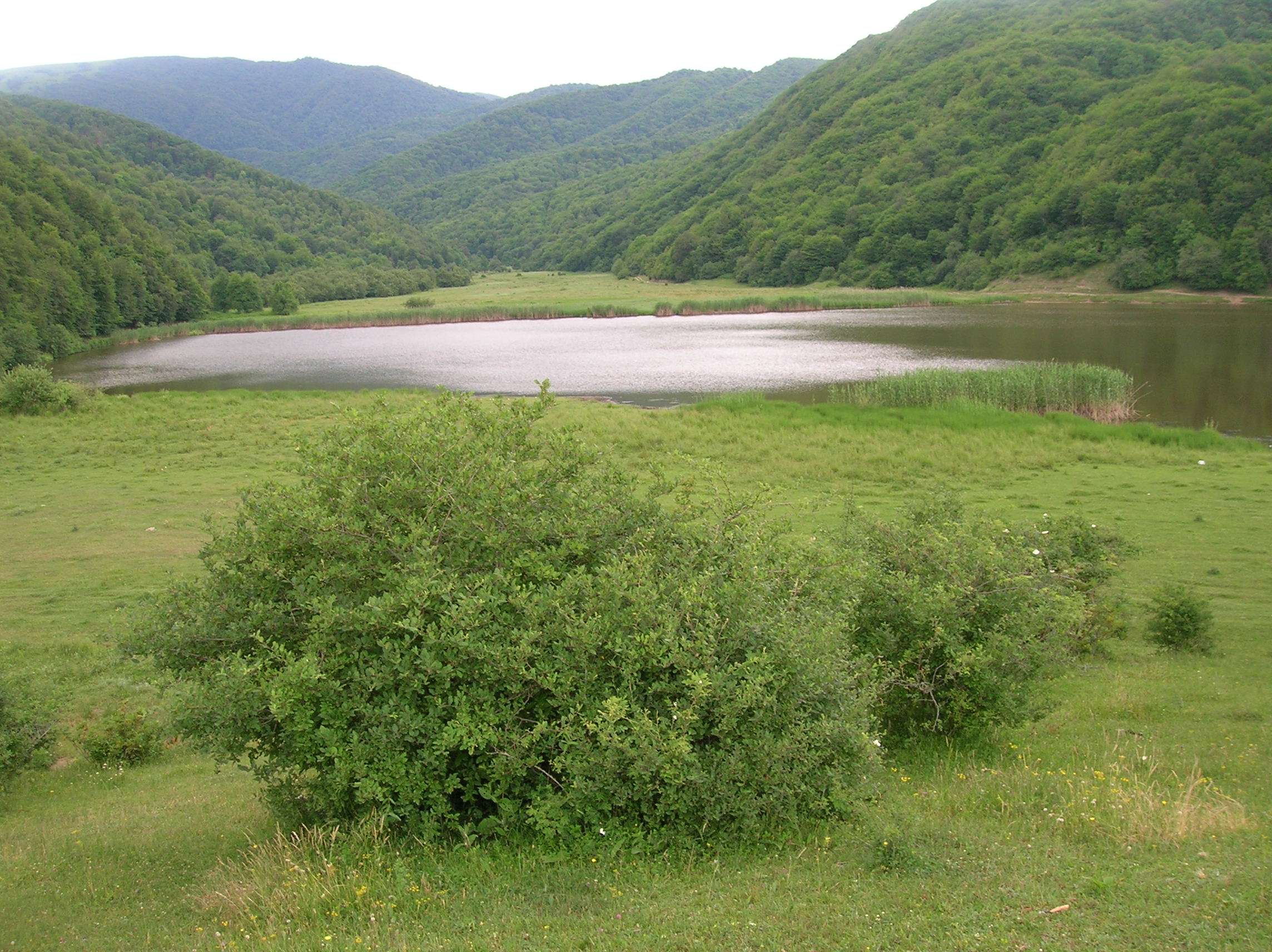 Великий круговорот жизни
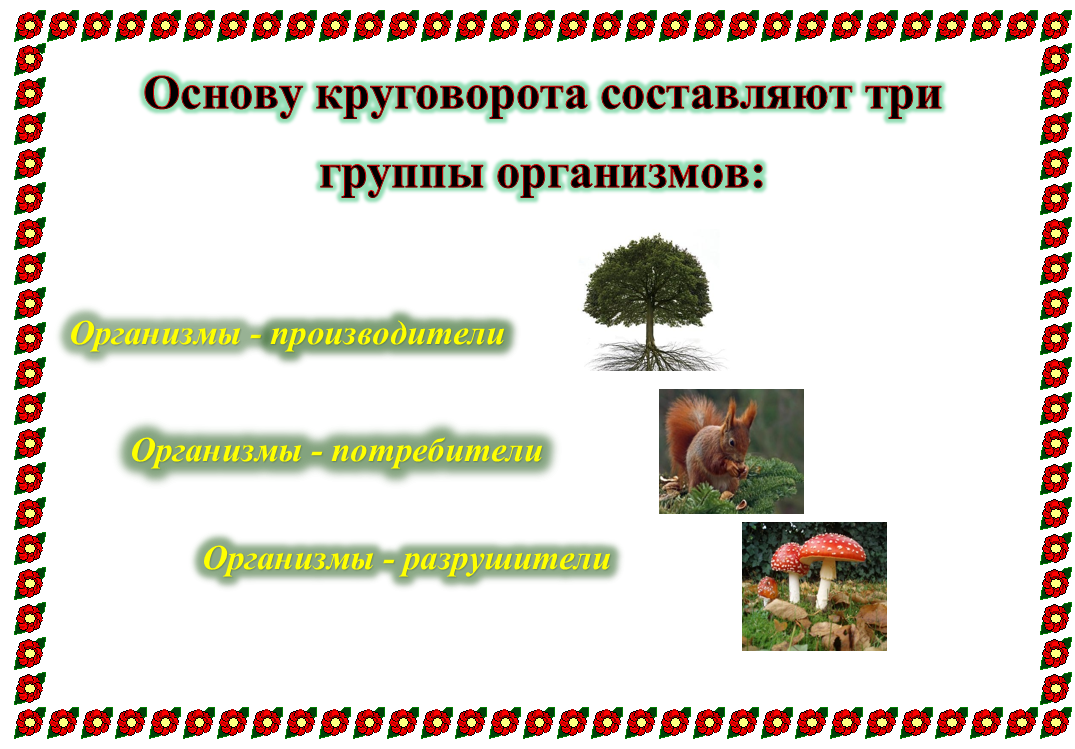 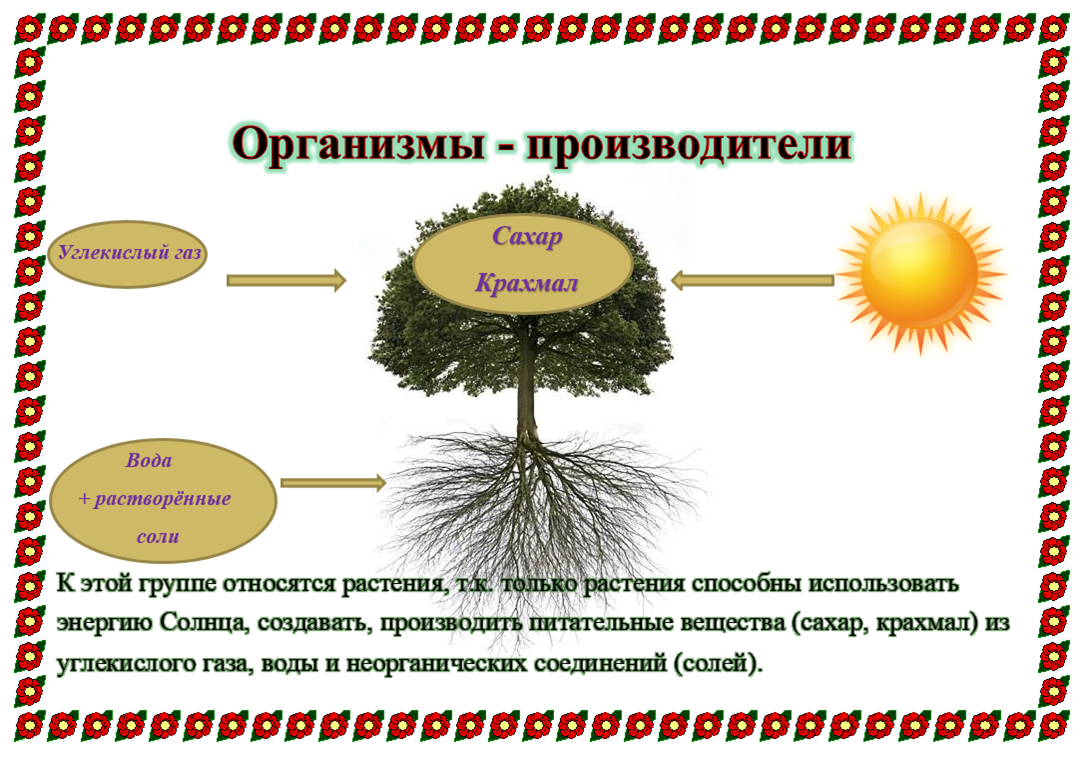 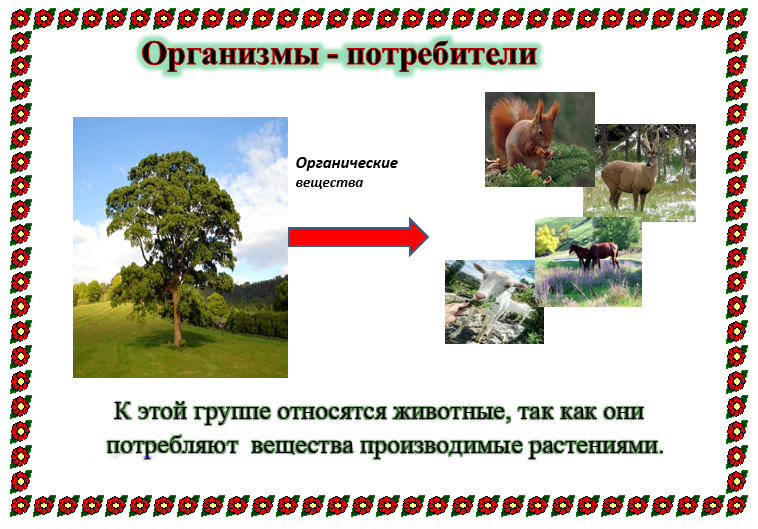 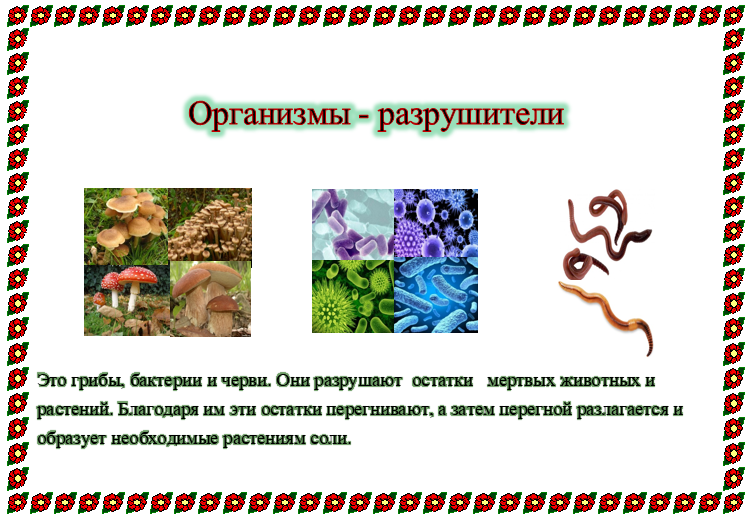 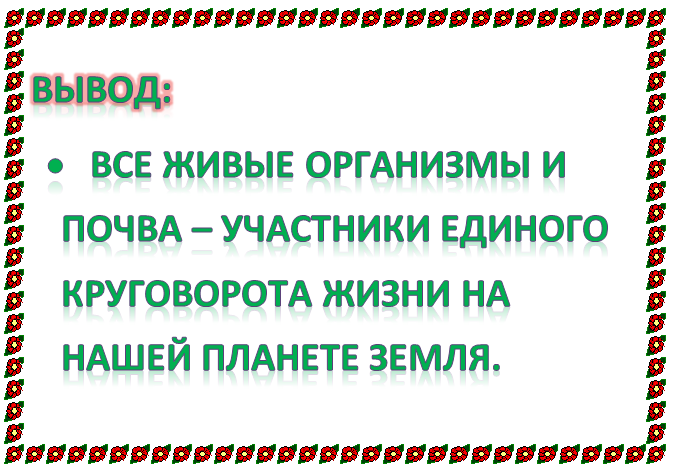